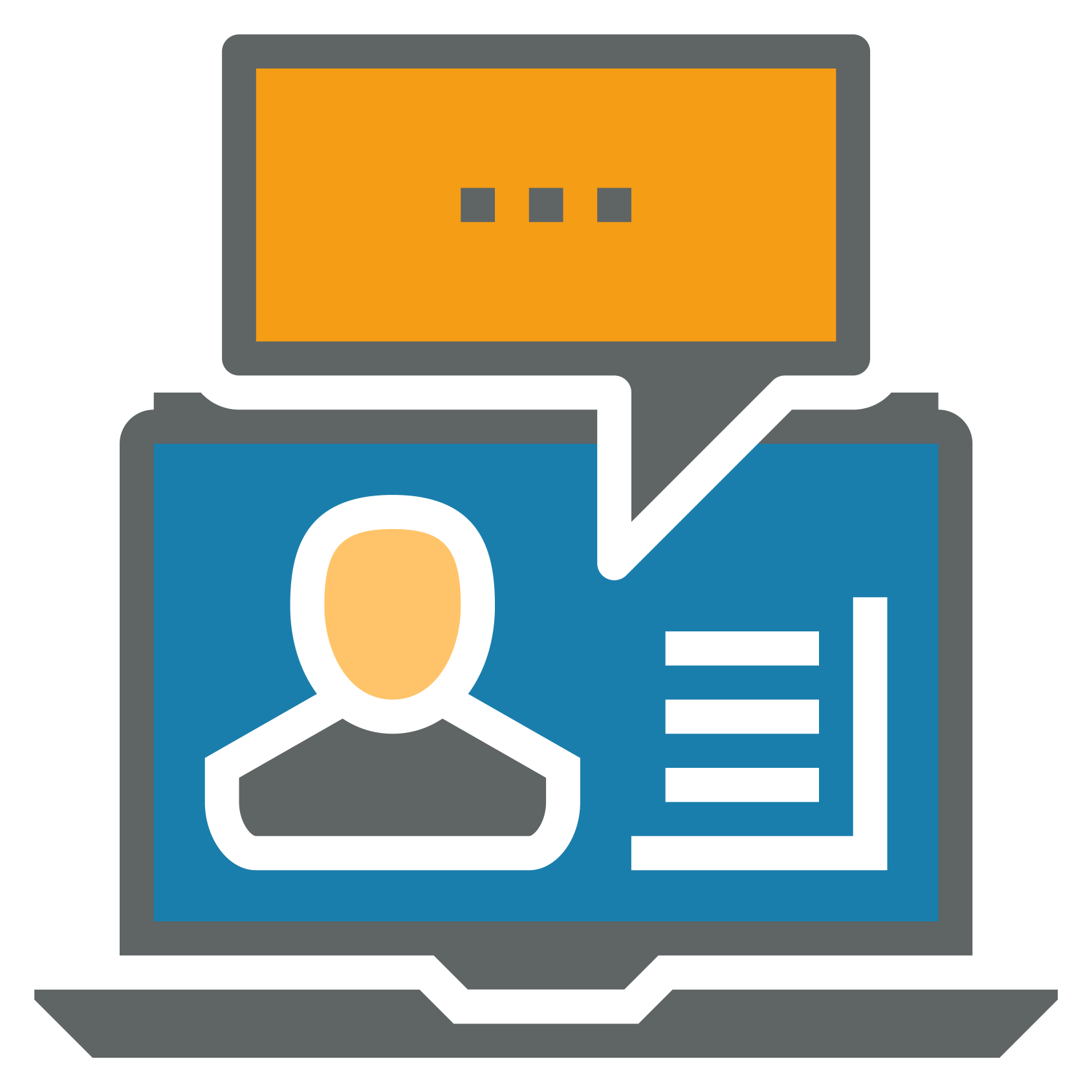 COURSE
Selling Ancillary Insurance Products
Senior Market Advisors University
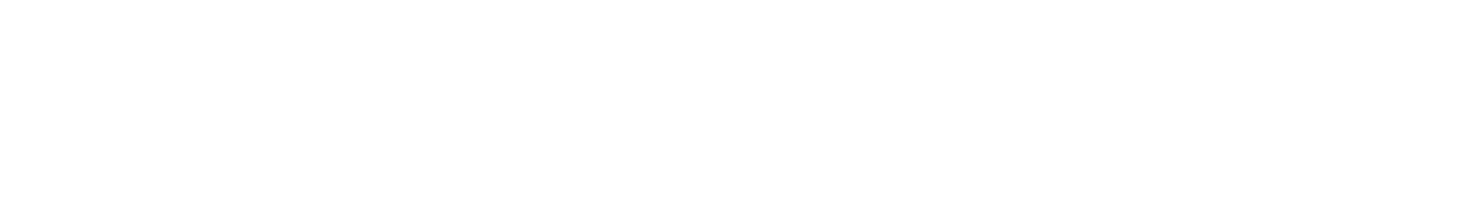 Training Overview
In this module, you will learn:
Presentation techniques
Facts and figures 
The CSG quoting tool
Other resources you can use
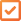 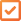 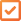 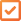 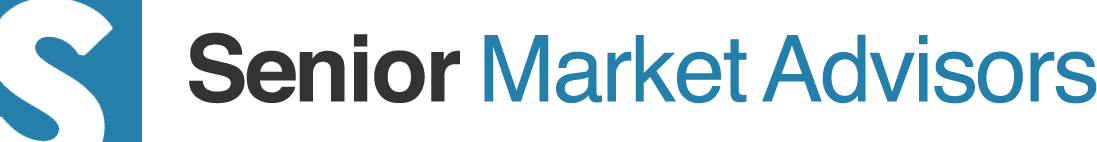 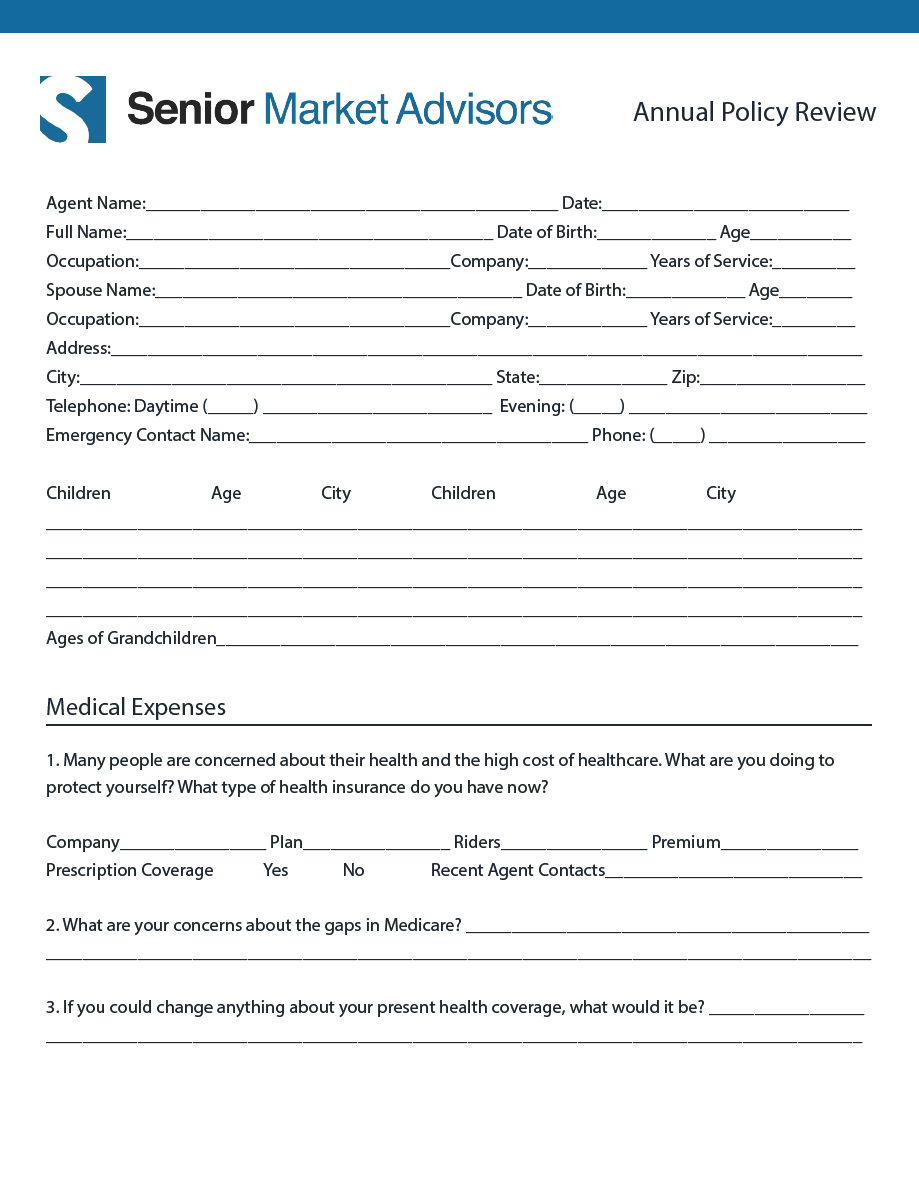 Needs Analysis.
Specific for an Annual Policy Review
Did you know?
Medical bills are the leading cause of personal bankruptcy filings.*
Having health insurance is not guaranteed protection from major, life-changing hospital expenses. 
Even the best health insurance won’t cover all health costs.
Three of every five bankruptcies are due to unpaid medical bills.*
78% of people that file for medical bankruptcy had health insurance.**
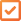 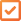 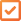 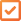 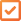 *http://www.nerdwallet.com/blog/health/2014/03/26/medical-bankruptcy/
**http://www.foxbusiness.com/personal-finance/2014/02/18/medical-bankruptcies-are-still-problem-here-what-to-expect/
Policies Designed for You.
Paying the bills when Medicare stops
Affordable: can be tailored to fit most budgets, even with a fixed income 
Provides cash directly to you when you need it the most (UB-04 Form or Pathology Report)
You can choose how to spend your money:
Offset the cost of Co-pays and Deductibles
Pay for Out-of-Pocket Expense
Help make up for lost wages
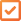 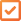 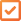 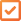 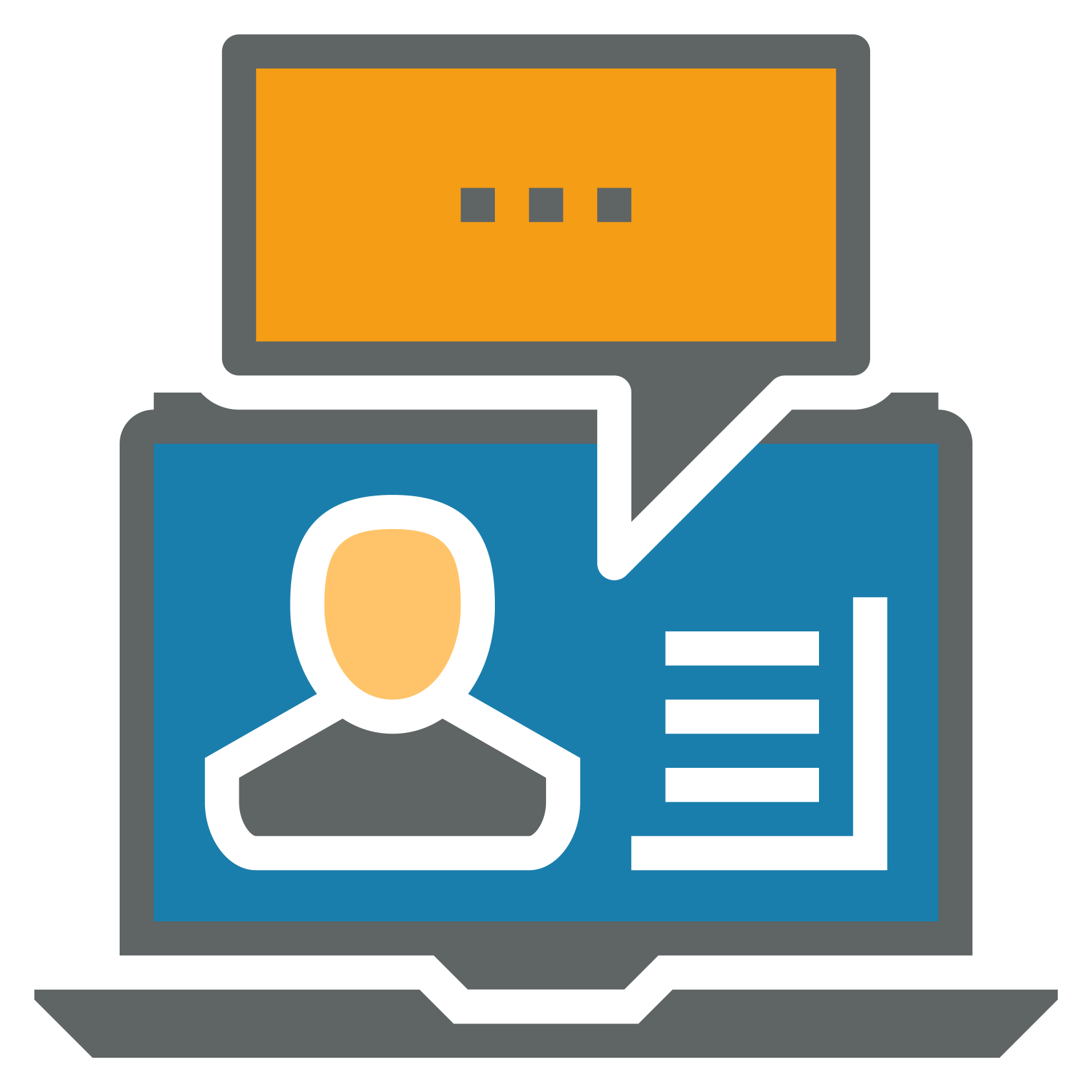 LESSON
Hospital Indemnity
Senior Market Advisors University
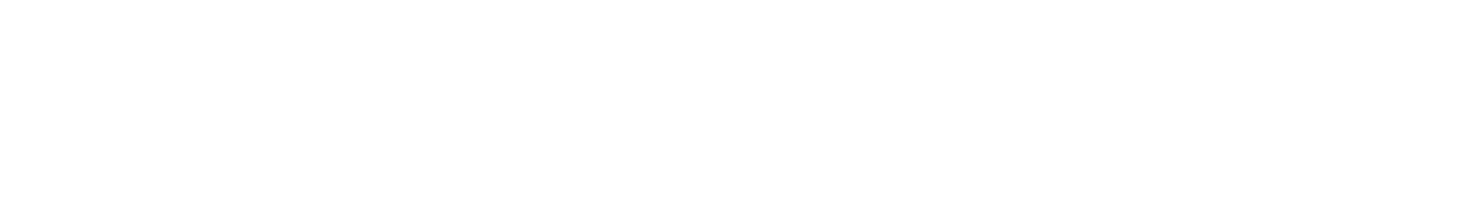 Hospital Indemnity
Introduction
Most health insurance plans have coverage “gaps”, out-of-pocket expenses and co-payments

Many times, policyholders don’t understand, are not aware of and are not prepared for how quickly these out-of-pocket expenses can add up

The “Gaps” can quickly add up. Does your client’s health insurance have deductibles or co-payments for:
Hospital Confinement?
Ambulance Trips?
Cancer Treatments?
Skilled Nursing?
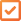 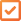 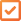 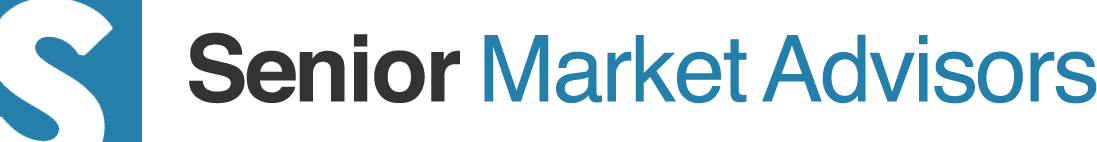 What is Hospital Indemnity Insurance?
Even if you have excellent medical insurance with comprehensive benefits you are still responsible for paying
Deductibles
Co-pays
Co-insurance
Non-covered medical expenses
With hospital indemnity insurance, the company pays a benefit to you when you or a covered family member becomes sick or injured.
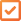 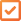 Review Client’s Medical Coverage
Ask for the Summary of Benefits
What insurance coverage is in place now?
How does it handle a hospital stay?
How does it handle a nursing facility stay?
How does it handle a cancer diagnosis?
How does it cover Part B drugs?
What will the financial implication be to your client if one or more of these events occur?
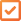 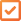 SOB Example: Emergency Room
Ambulance Service - $100
Emergency Care - $65
“Mr. Williams that means if you used both of these services you are responsible for $165. You do not need to worry about that, because I am going to show you why you won’t have to pay that amount. Don’t let me forget okay?”
SOB Example: Inpatient Hospital
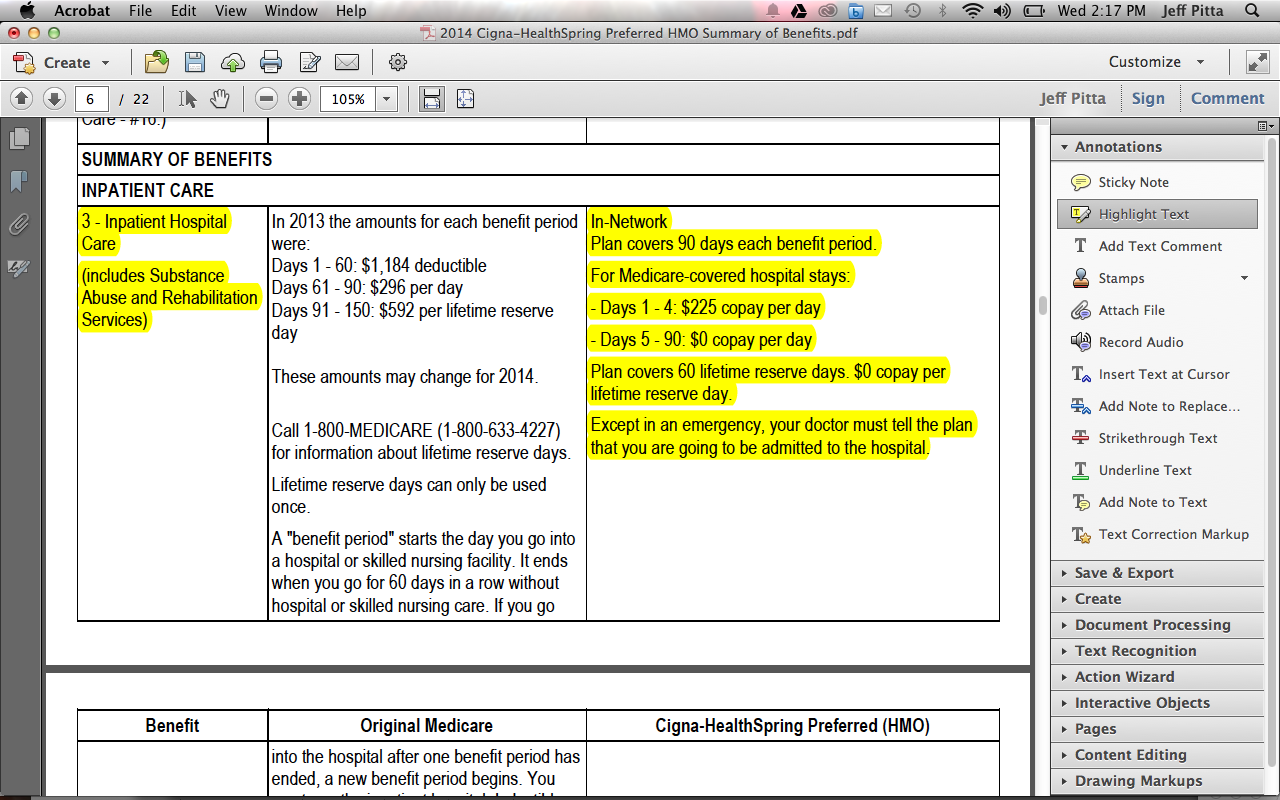 Show them the gaps in a Medicare Advantage

Hospital Insurance
Days 1-4 $225
“Mr. Williams that means if you stayed in the hospital for four days your are responsible for $900. In a minute, I am going to show you a way you will not need to worry about that amount. Don’t let me forget!”
SOB Example: Part B Drugs
Examples – Chemotherapy,
Arthritis Shots – 20%
“Mr. Williams these can be very costly drugs and run as much as $1,000 an injection. Again, don’t worry. I am going to show you why you won’t have to pay that amount. Please remind me.”
SOB Example: Skilled Nursing
Days 8 – 20: $650
Days 21 – 100: $7,900
Total OOPM: $3,400
“Mr. Williams don’t worry about the skilled nursing facility co-pay, because when we’re finished here, I am going to show you why you won’t have to pay that amount. Don’t let me forget, okay?”
The Presentation
“When we first started selling Medicare Advantage plans back in 2006, no one, including me, knew how the benefits would be paid out. After a couple of years, we noticed our clients were paying quite a lot out of their pockets when certain scenarios took place. Let me ask you a couple of questions.” 

Have you ever been in an Ambulance?
If no: “Where would the ambulance take you?”
If yes: “Where did the ambulance take you?”
Consumer: Hospital
Agent: “What part of the hospital?”
Consumer: Emergency Room
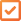 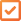 Presentation, cont.
Agent: “ So what we have done is triggered co-payments on the Medicare Advantage Plan.
Emergency Room
Ambulance

Now, Mr. Williams, one of two things will happen while you are in the ER: they will either stabilize you and send you home or… what else?”

Consumer: They will send me to the hospital.

Agent: “That is right, they will admit you to the hospital. That will trigger the most expensive part of your MA plan; $225 dollars for each day that you are there. Mr. Williams, that is why we created this program.”
Scenario
Example: Mr. Williams’ 10-Day Hospital Stay
GTL Plan Coverage
Hospital Days 1-10:	$300/Day Ambulance Rider: 	$100 
ER Rider: 		$50
Mr. Williams Extra Money
     	$3,150 
            - $1,065 
	$2,150
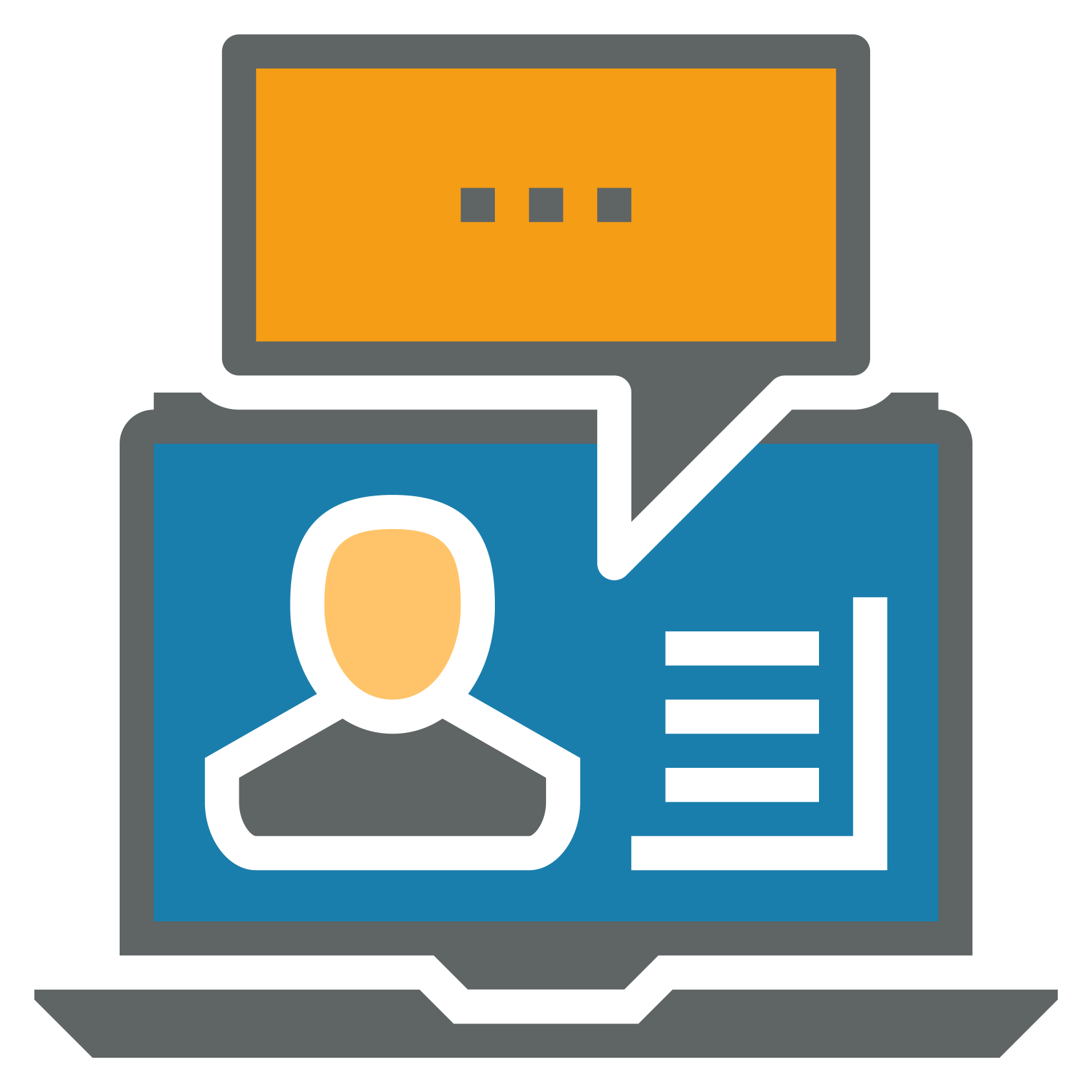 LESSON
Cancer Insurance
Senior Market Advisors University
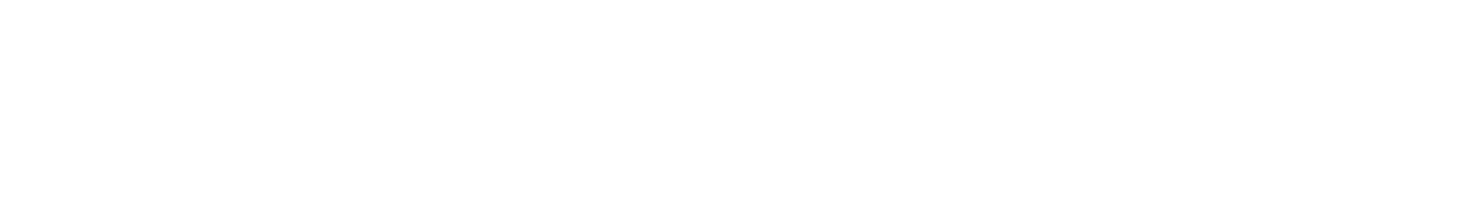 Cancer
Introduction
Receiving the unexpected diagnosis for cancer can be a shocking experience. 
Half of all men and one of three women will develop cancer in their lifetimes.*
Cancer remains the second most common cause of death in the U.S., accounting for nearly one of every four deaths.*
Unanswered questions and the burden of treatment can be devastating for patients and their families. 
Patients and their families have many decisions to make. Finances are one of the last things they want to be concerned with.
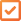 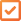 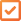 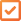 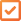 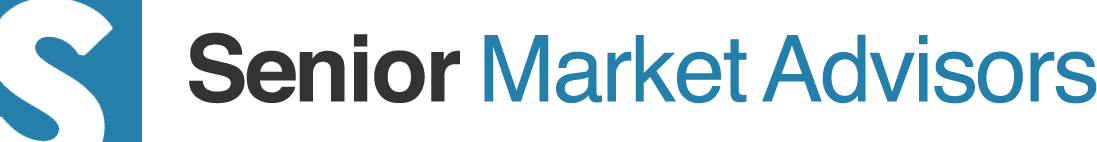 *American Cancer Society www.cancer.org 2013
Navigating the Cost of Treatment
Following prescribed treatment will include many expenses:
Doctor’s co-pays
Cost of treatment
Medication to manage side effects
Travel, transportation and lodging
Family and living expenses
At-home or long-term caregiving
Employment, legal and financial issues
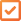 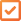 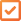 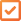 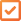 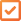 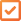 The Role of Insurance*
95% of Cancer Patients Claim to Have Health Insurance, But…
25% said their plan paid less than expected.
One of eight were surprised that their plan wouldn’t cover anything for a bill they thought was covered.
10% reached the limit of what their insurance would pay for cancer treatment.
One in 12 were turned away or unable to get a specific type of treatment because of insurance issues.
25% used up all or most of their savings.
13% borrowed money from relatives.
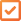 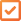 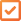 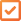 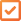 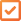 *USA Today/Kaiser Family Foundation/Harvard School of Public Health, National Survey of Households Affected by Cancer, November 2006
The Role of Medicare
Medicare beneficiaries who are being treated for cancer have a 
number of special issues to think about:
Most Medicare Advantage Plans don’t cover cancer any better than Original Medicare. Medicare Beneficiaries are responsible for 20% of Medicare-covered, 
in-network cost.
Medicare beneficiaries face out-of-pocket costs for cancer drugs that greatly vary.
In the case of Medicare, a senior can suddenly be faced with a $2,400 monthly bill.*
Medicare prescription plans are allowed to charge steep co-payments for the latest cancer drugs, which can cost tens of thousands of dollars a year.*
46% of Medicare beneficiaries faced co-payments more than $500. 
$500 is the threshold number for abandonment of treatment.*
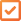 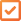 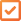 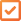 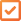 *http://www.emaxhealth.com/6705/sick-seniors-facing-medicare-coverage-barrier
If you were diagnosed with cancer, would you and your family have enough money to cover day-to-day living?
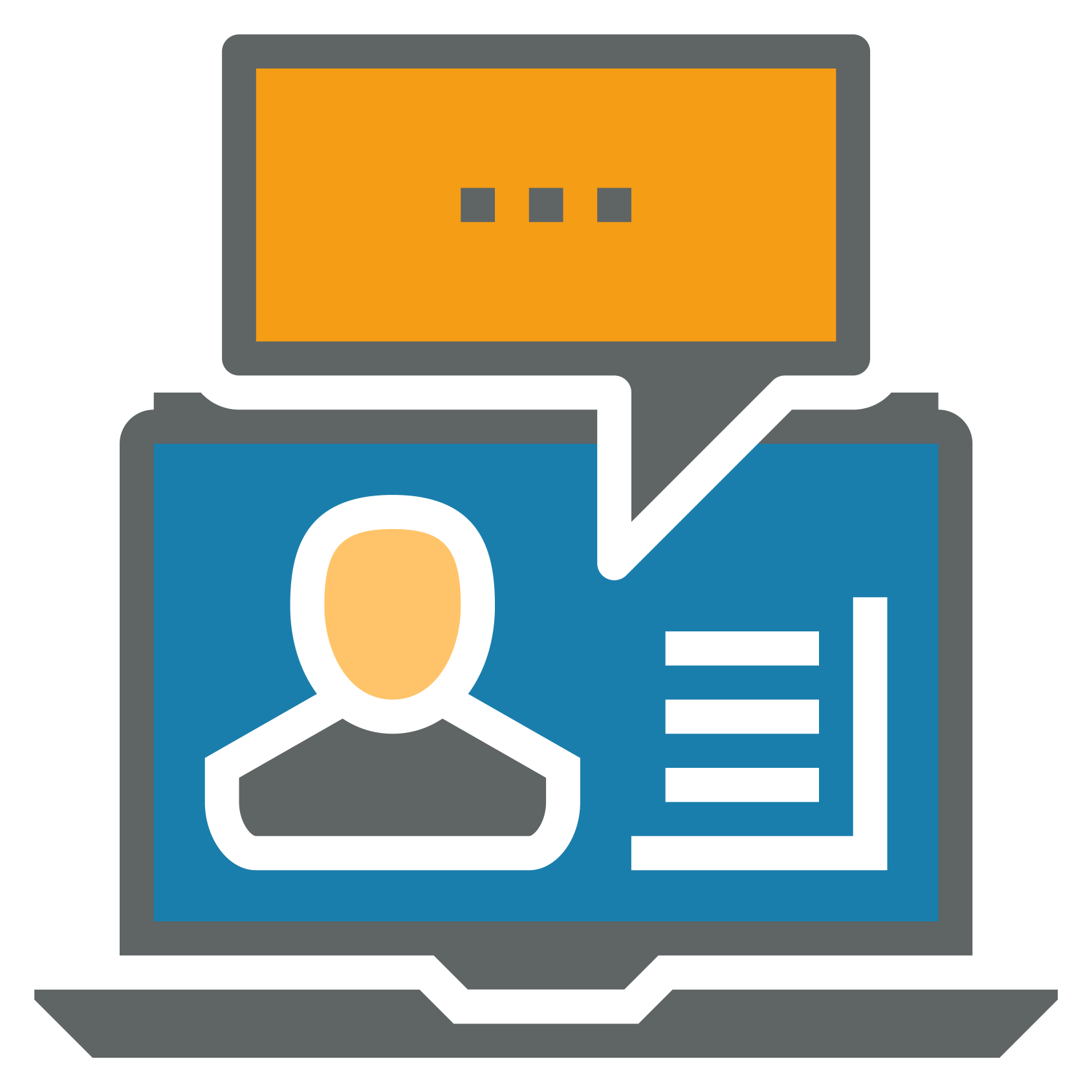 LESSON
Recovery Care
Senior Market Advisors University
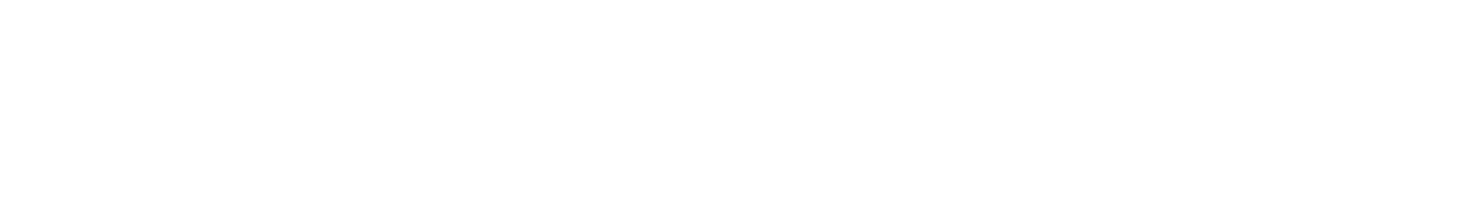 What is Recovery Care?
Most people will experience an illness or accident as they age and they will require assistance to recover. 
Without proper help, this can become a burden on family and finances. 
The goal of Recovery Care is to make sure beneficiaries have the help they need and the money to pay for it.
Recovery care offers both physical and financial resources to help beneficiaries get well!
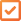 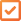 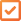 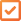 [Speaker Notes: Check accuracy and reliability of stats]
Recovery Care
Average Hospital Stay: Five to Six Days
Recovery after surgery is a lengthy process. 
After a hospital stay, patients can follow many different routes depending on insurance, age and complications: 
Skilled nursing facility for sub acute rehabilitation, which offers 30 minutes per day of therapy
Go home and receive in home assisted care and therapy
Go home with no home care and receive therapy as an out-patient in a private practice or hospital
Medicare’s Prospective Payments
*admittance vs. observation
Role of Medicare
Care Qualifications
To Receive In-Home Care:
Must be homebound
Leaving home is taxing and takes considerable effort
Five Activities of Daily Living:
Bathing/Dressing
Eating
Ambulation/Transferring
Continence/Toileting
Hygiene
Medicare does not pay for personal care giving by home health aides like bathing, dressing and using the bathroom when this is the only care needed


To Receive Nursing Home Care:
Under certain limited conditions, Medicare will pay some nursing home cost for Medicare beneficiaries who require skilled nursing or rehabilitation.
To be covered, you must receive the services from a Medicare-certified skilled nursing home after a qualifying hospital stay.
A qualifying hospital stay is the amount of time spent admitted (not in observation) in a hospital prior to entering a nursing home. This is at least three days.
Consider These Facts
Administration on Aging* States:
About 70% of people over the age of 65 will need recovery care during their lifetime.
Women need care longer than men.
Women – 3.7 years on average
Men – 2.2 years on average
The average length of paid Home Health Care is less than one year.
The average length of stay in a Nursing Facility is about one year.
20% of today’s 65 year-olds will need long-term care for more than 5 years.
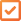 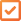 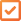 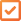 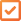 *http://longtermcare.gov/the-basics/how-much-care-will-you-need/
Average Length of Nursing Home Stays
How Will You Pay for Recovery Care?
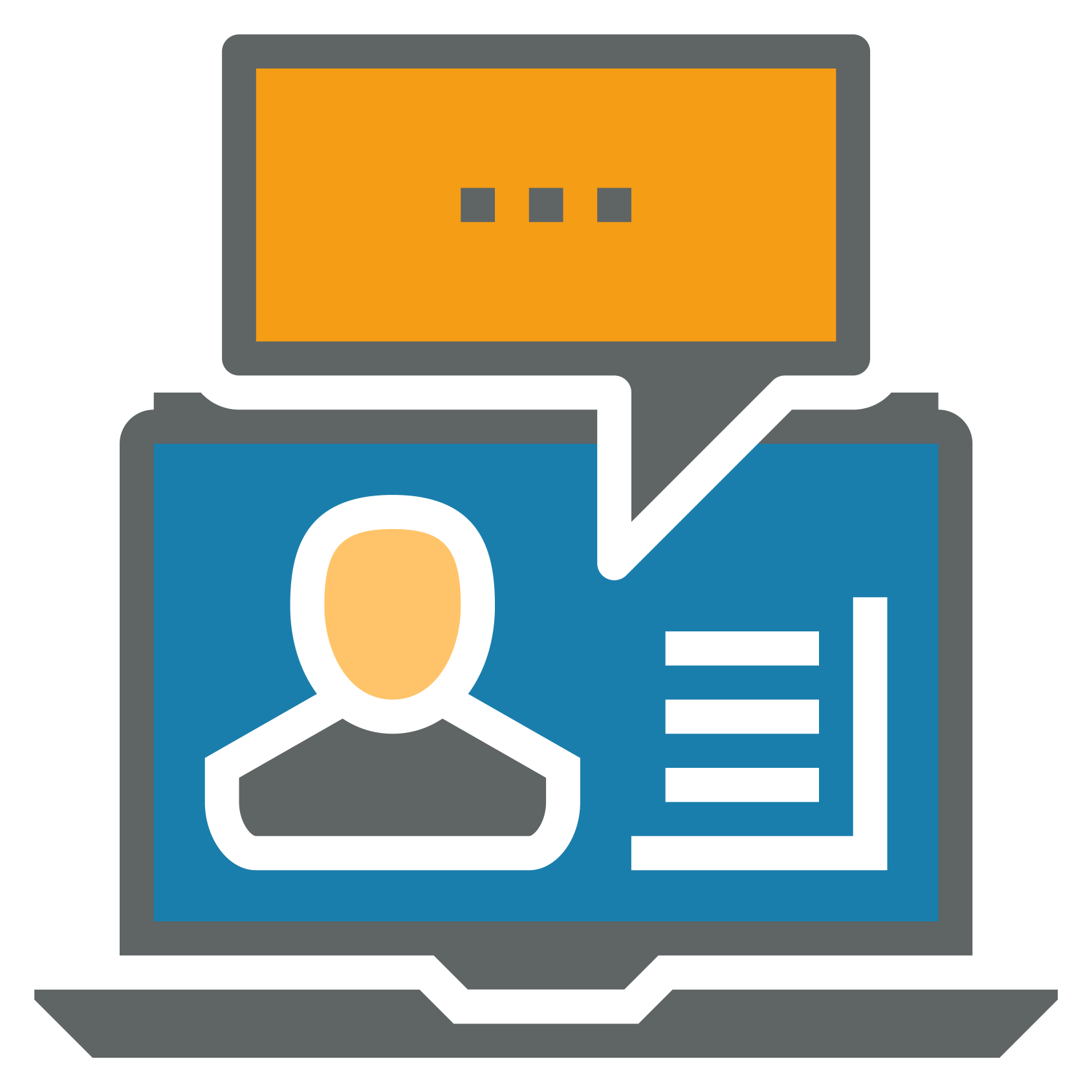 LESSON
CSG Quoting Tool
Senior Market Advisors University
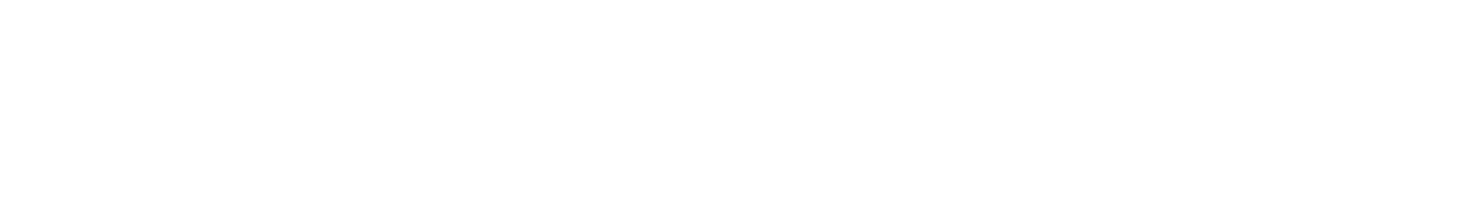 [Speaker Notes: Update all CSG tool slides]
CSG Quoting Tool
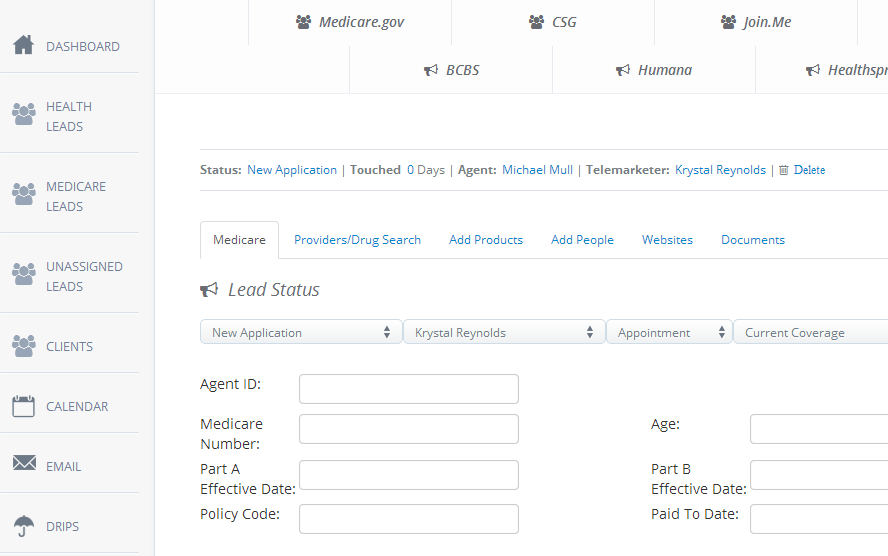 Open lead in CRM
CSG Quoting Tool
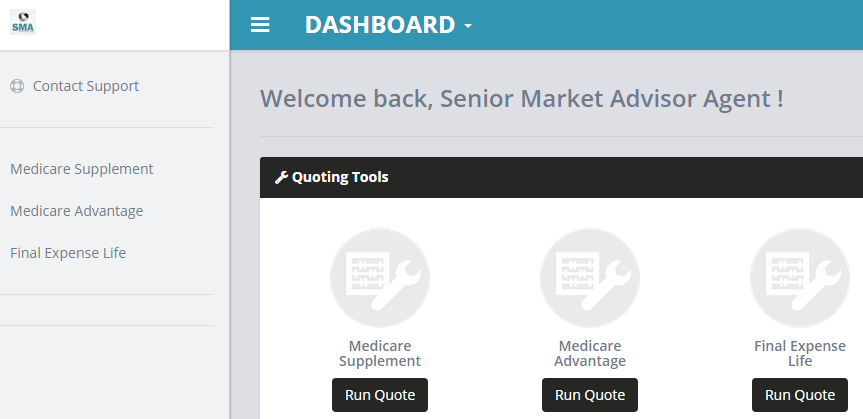 Choose “Run Quote“ for Medicare Advantage
CSG Quoting Tool
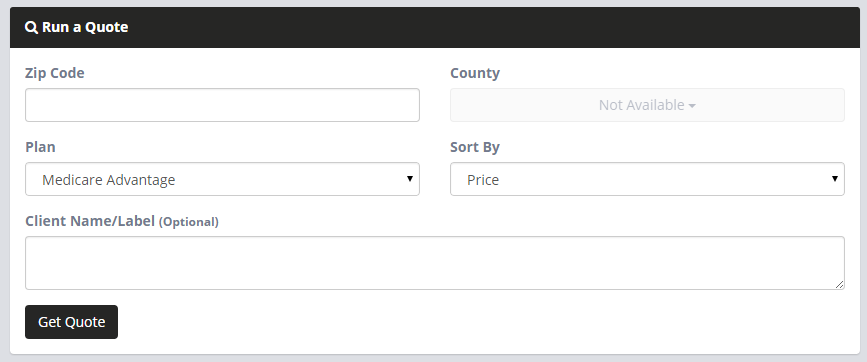 Fill out all fields

Click “Get Quote!” link
CSG Quoting Tool
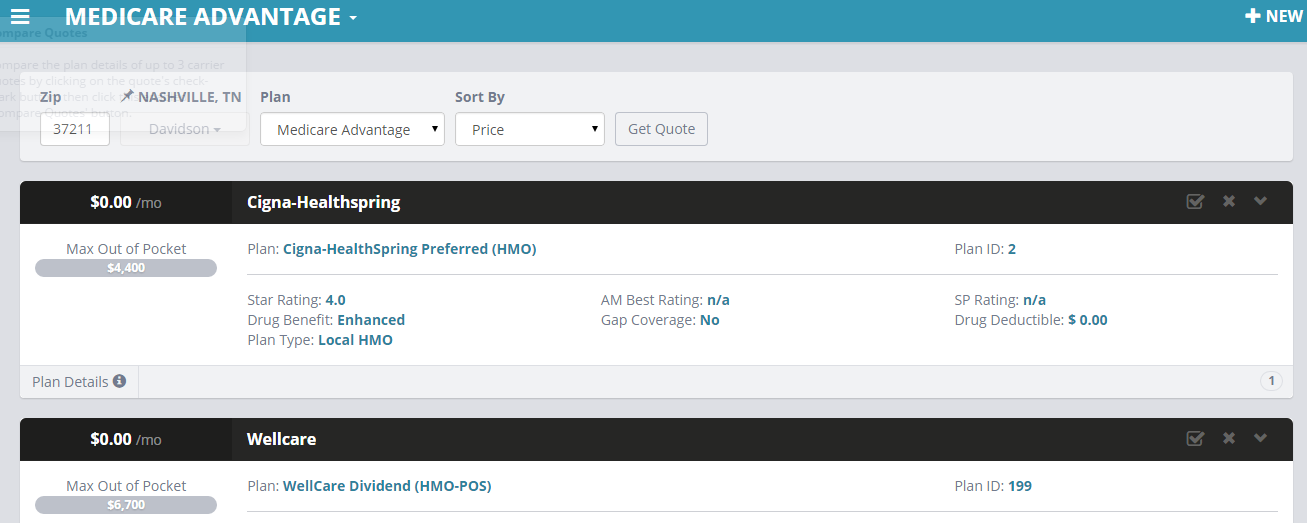 Choose the beneficiary’s current plan or the plan that you are presenting.

Click “Plan Details”
CSG Quoting Tool
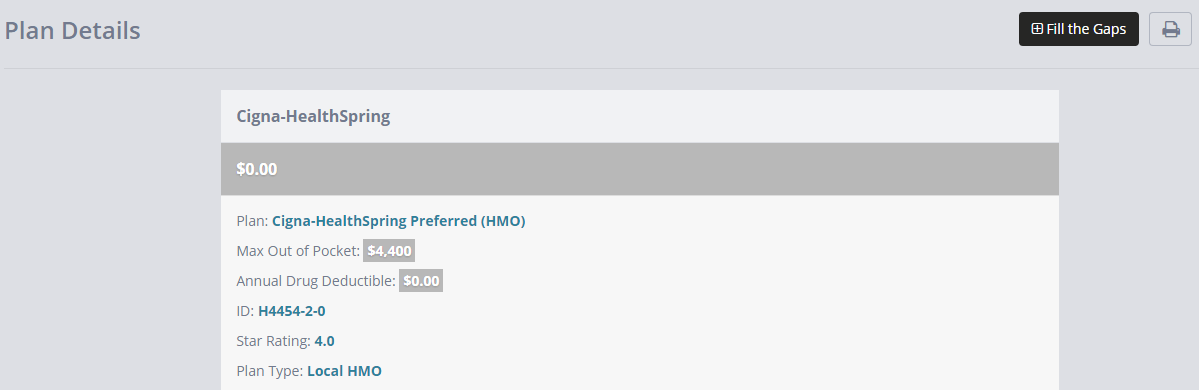 Click “Fill the Gaps”
CSG Quoting Tool
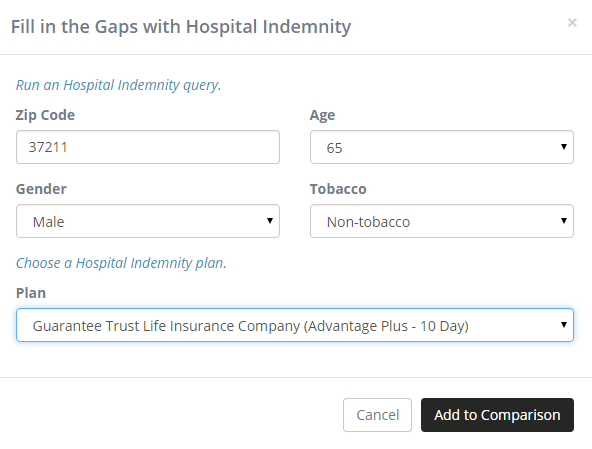 Enter information, choose carrier, click “Add to Comparison”
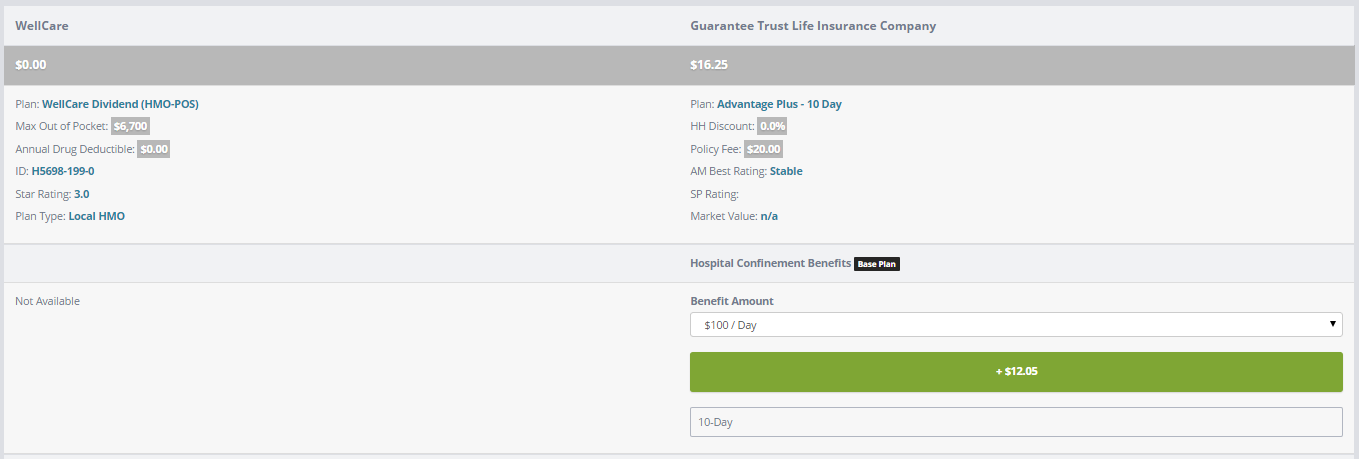 Review Benefits & Pricing
Scroll to quote rider elections
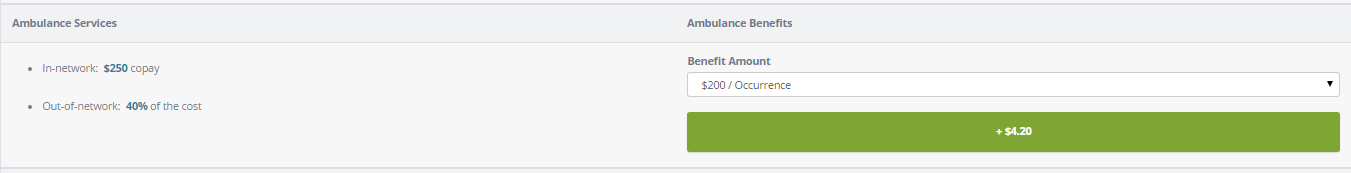 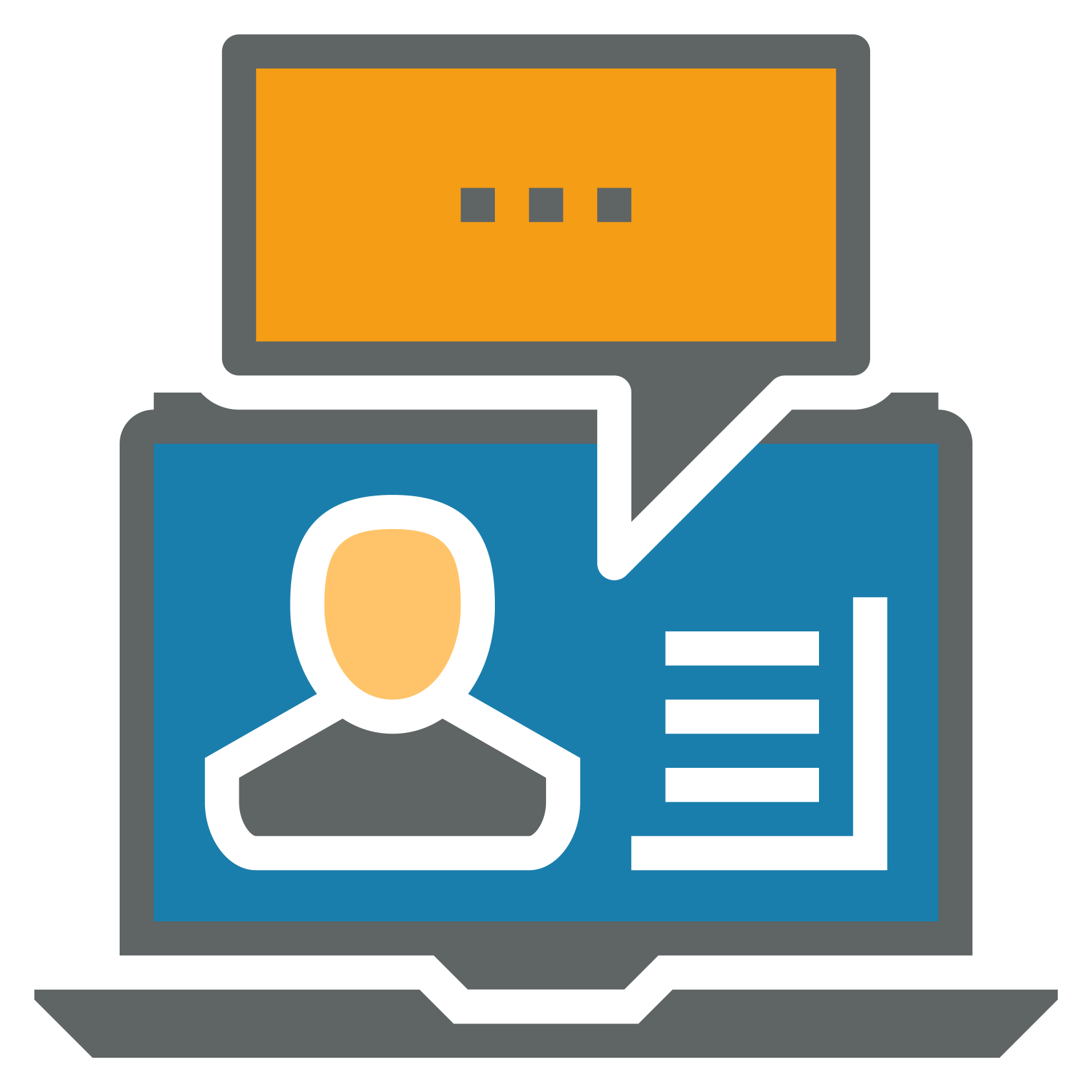 BONUS
Other Resources
Senior Market Advisors University
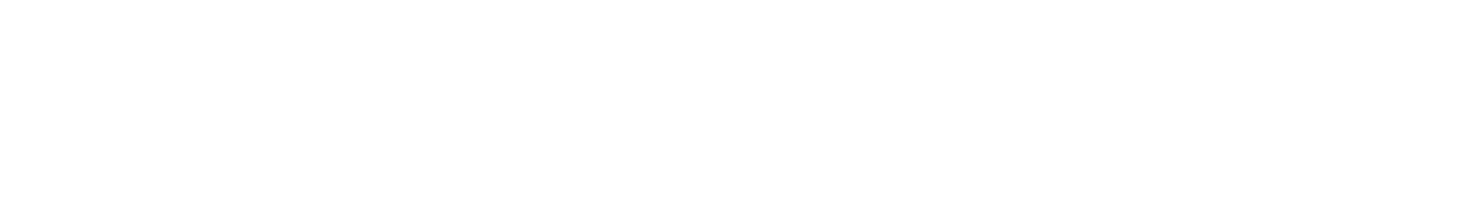 Agency Services
One of Our Uplines, Located in TN
Free to use anything on this site
Quoting tools for Life, LTC, Disability and Annuities
Applications
Will contract new companies when first line of business is written
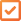 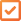 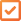 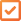 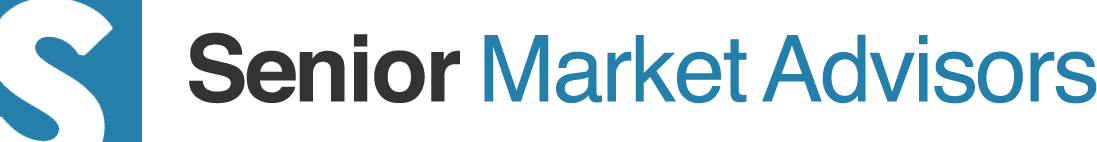 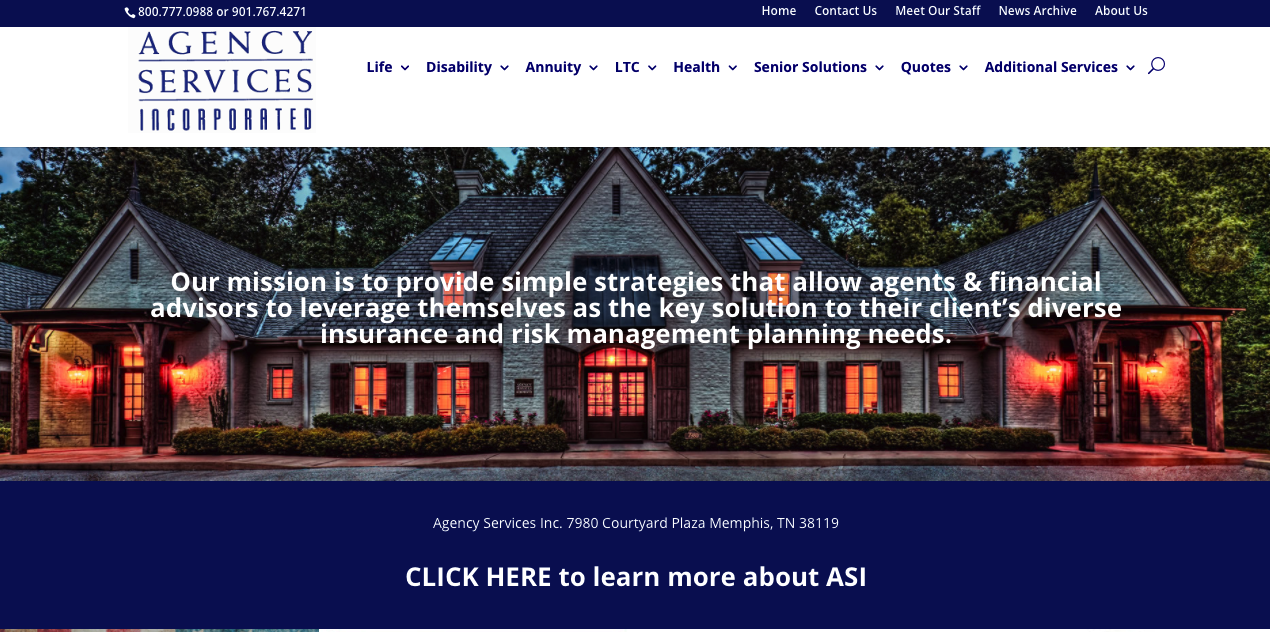 www.agencyservices.com